Matched filter figures
Figure 1 – the workflow
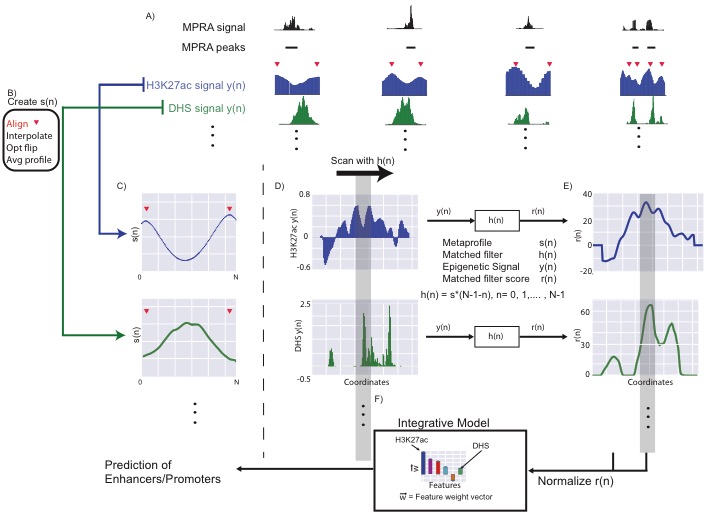 Figure 2 – Single vs Multiple CP and performance of models
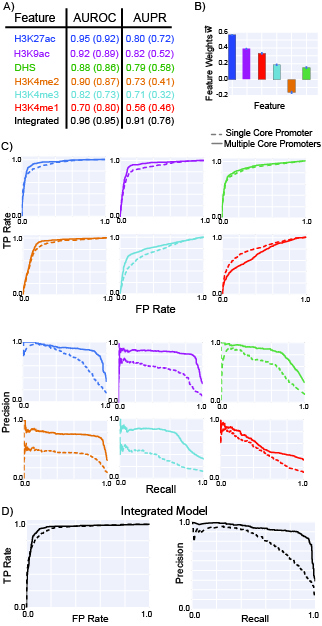 Figure 3 –Promoter and Enhancer- performance of models
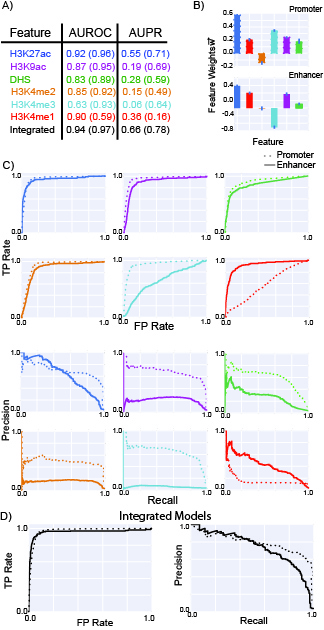 Figure 4 –Across Species
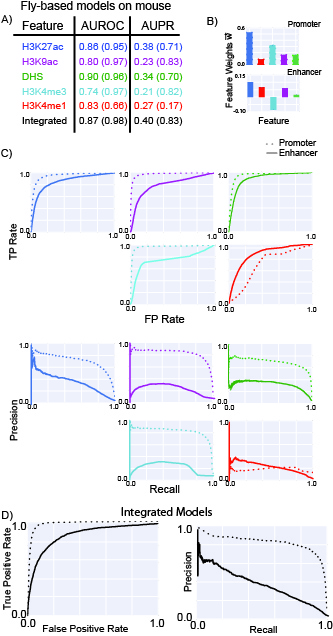 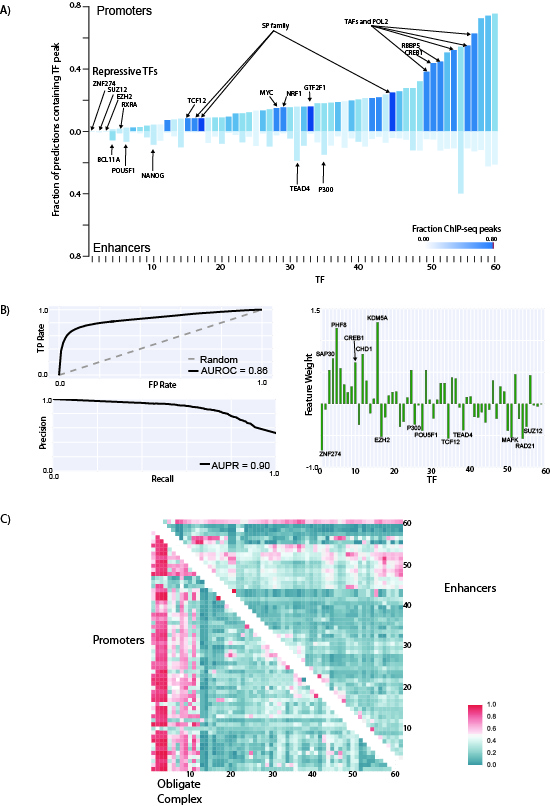 Figure 5 – TF peaks on promoters/enhancers
Figure S1 – variability in profile
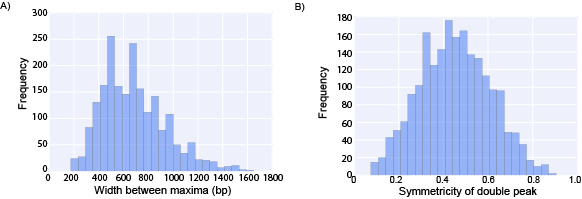 Figure S2 – all the 30 metaprofiles
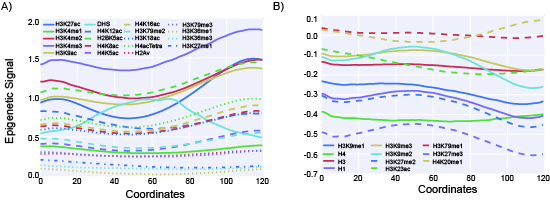 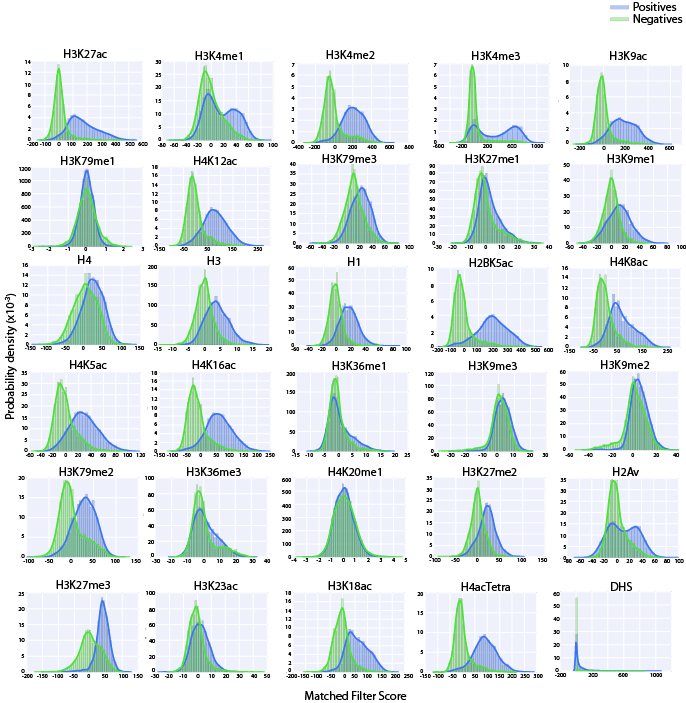 Figure S3 – all the 30 matched filter score histograms
Figure S4 – comparing performance to peaks
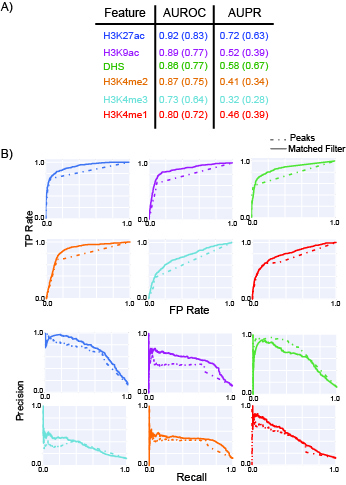 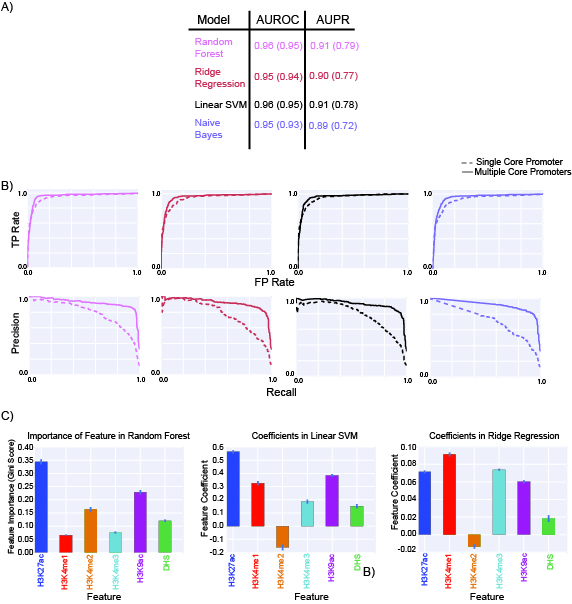 Figure S5 – comparing different statistical models for integrating marks
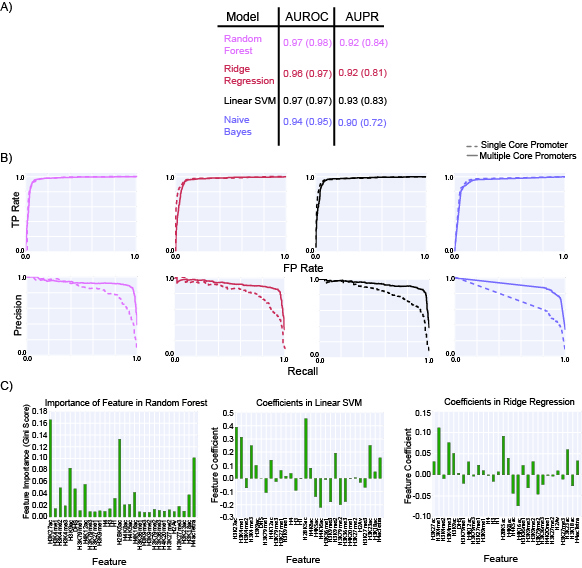 Figure S6 – comparing statistical models for 30 mark model
Figure S7 – comparing histograms of MF scores for key marks
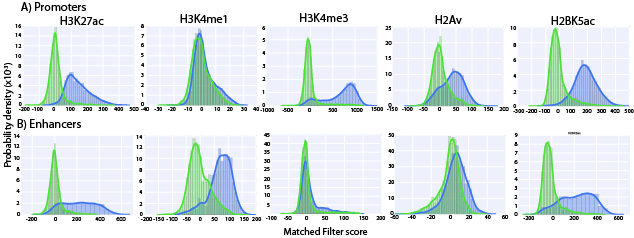 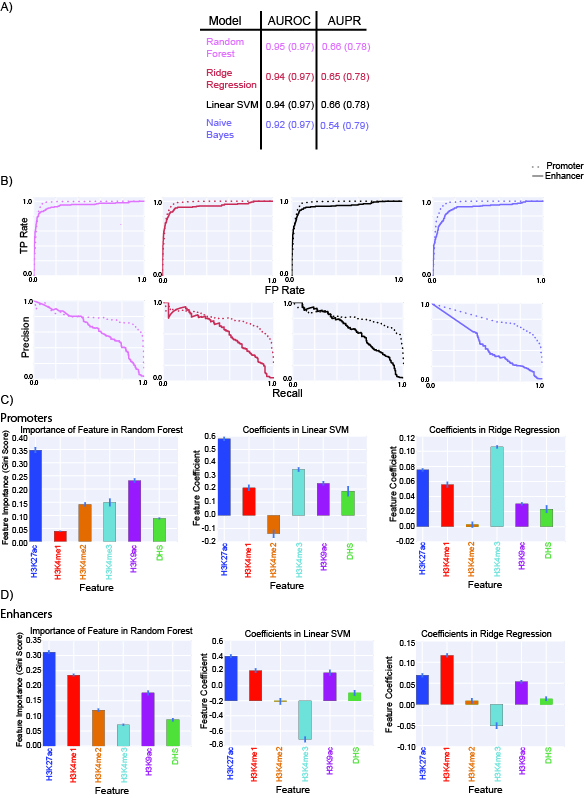 Figure S8 – comparing statistical models for enhancer/promoter models
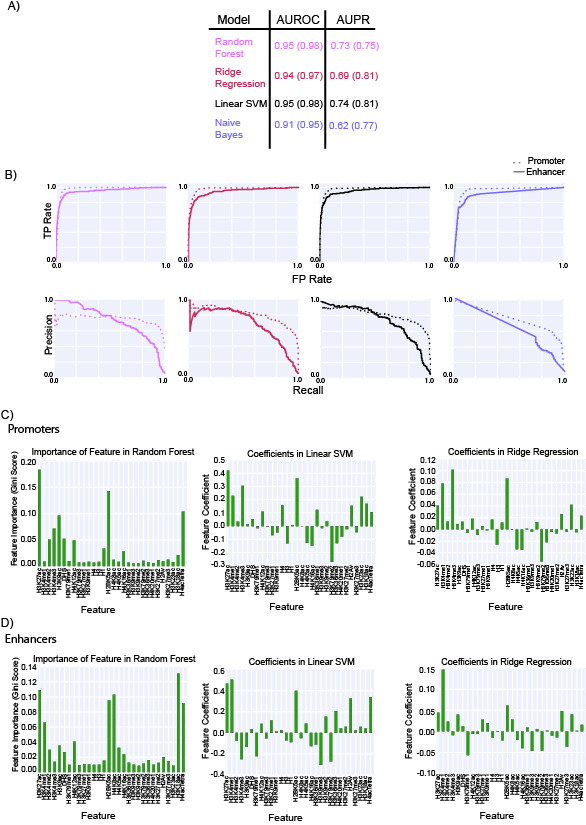 Figure S9 – 30 mark models for enhancer/promoter
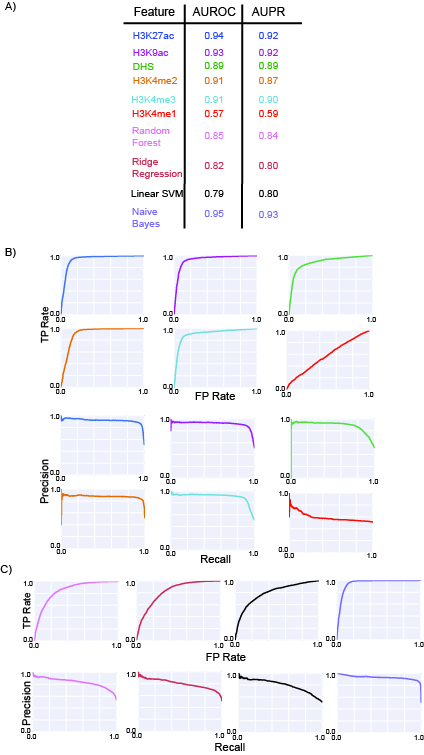 Figure S10 – enhancer model on promoter- profiles conserved but ML model not so good.
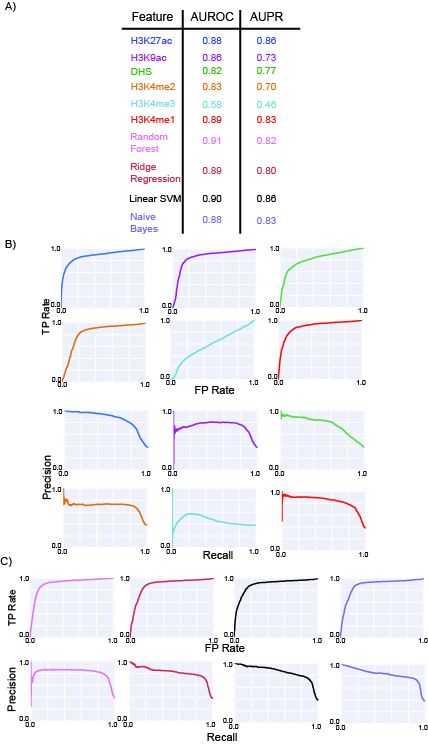 Figure S11 – promoter model on enhancer- profiles conserved but ML model not so good.
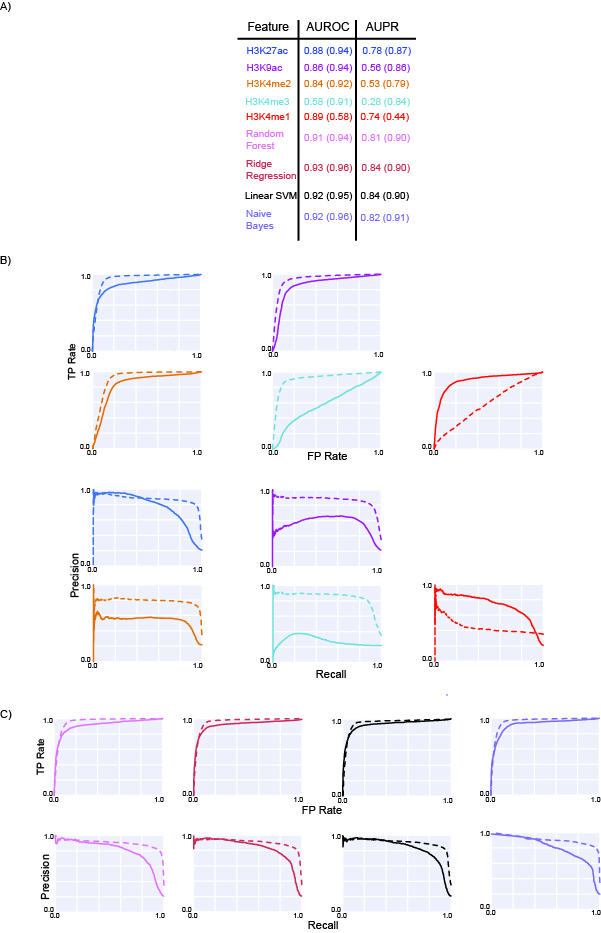 Figure S12 – transferability of models between different cell-lines
Figure S13 – location of H1-hESC predictions
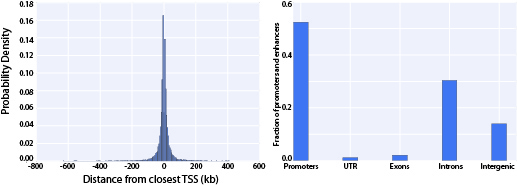 Figure S14 – predictions near active genes
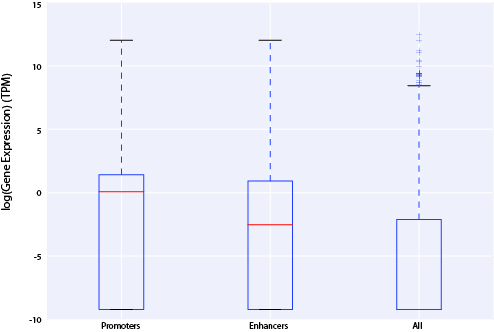 Figure S15 – overlap of TFBS with predicted promoters/enhancers
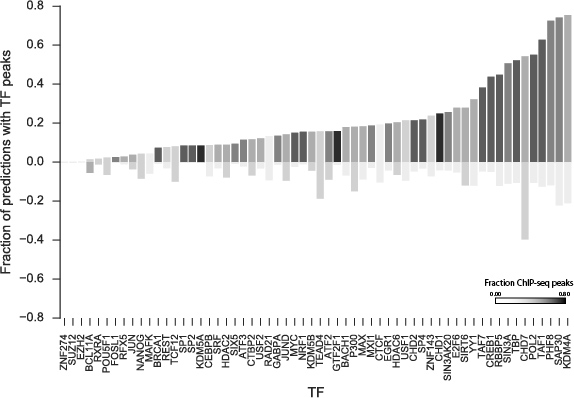 Figure S16 - Patterns of co-TF binding at promoters and enhancers
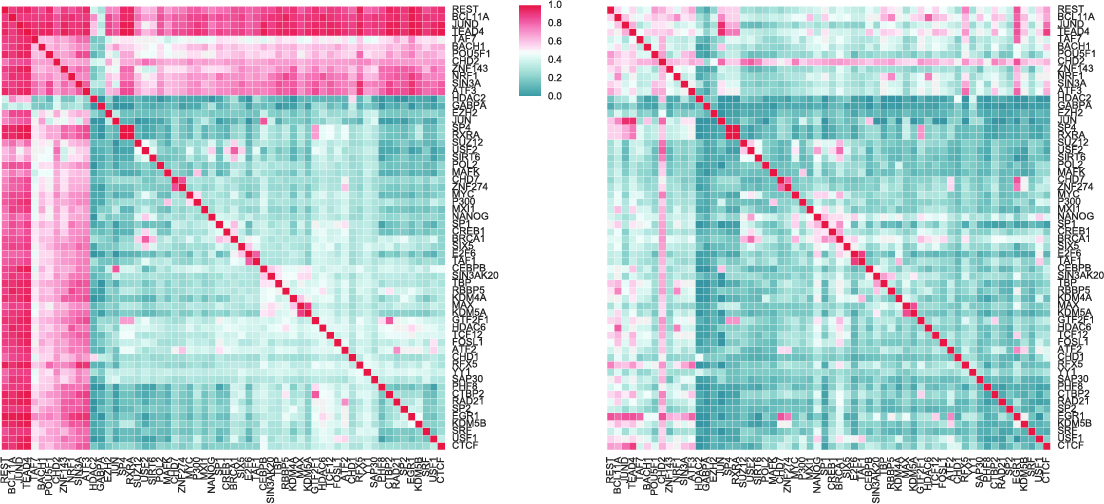